AKTYWNA TURYSTYKA KLUCZEM DO ROZWOJU POGRANICZAAktívna turistika - kľúč k rozvoju pohraničia.
PROJEKT REALIZOWANY ZE ŚRODKÓW EUROPEJSKIEGO FUNDUSZU REGIONALNEGO W RAMACH PROGRAMU WSPÓŁPRACY TRANSGRANICZNEJ INTERREG V-A POLSKA –SŁOWACJA 2014-2020
PRZEGLĄD ŚRÓDOKRESOWY
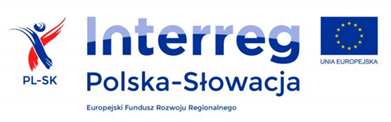 PROJEKTAKTYWNA TURYSTYKA KLUCZEM DO ROZWOJU POGRANICZA
Wniosek został złożony do dofinansowania w dniu 10 listopada 2017 roku, a 25 czerwca 2018 roku  Komitet Monitorujący Programu Interreg V-A Polska-Słowacja 2014-2020 podjął decyzję o zatwierdzeniu projektu pn.: 
„Aktywna turystyka kluczem do rozwoju pogranicza”
 Suma Kosztów kwalifikowanych - 3 117 305,22 €
85% - dofinansowania

Projekt otrzymał dofinansowanie w wysokości:
 2 649 709,39 €
w tym:
PW (Gmina Kościelisko) – 1 760 811,44 €
PP1 (Miasto Tvrdosin) - 888 897,95 €
PROJEKTAKTYWNA TURYSTYKA KLUCZEM DO ROZWOJU POGRANICZA
Podpisanie umowy o dofinansowanie projektu:
15 listopad 2018 rok

Okres realizacji:
01 marca 2018 do 31 grudnia 2020
ZAŁOŻENIA PROJEKTU
Budowa, modernizacja i remont szlaków rekreacyjnych letnich i zimowych na odcinku 11,87 km, w tym strona polska 7,65 km, strona słowacka 4,22 km wraz z infrastrukturą towarzyszącą (parkingi, centra obsługi turystów). Większość szlaków dostępnych będzie całorocznie - w lecie do uprawiania turystyki pieszej, rowerowej, na niektórych odcinkach możliwa jazda na nartorolkach, a w zimie do uprawiania narciarstwa biegowego.
Niektóre odcinki tras będą zimą ratrakowanie i dośnieżane, co podniesie standard ich utrzymania oraz zwiększy możliwość wykorzystania, zaś wybudowane w ramach projektu oświetlenie umożliwi ich wykorzystanie wieczorami. Wybudowane szlaki w ramach projektu będą połączone w całość poprzez sieć istniejących już tras (m.in. Szlak wokół Tatr).
ZAŁOŻENIA PROJEKTU - CD
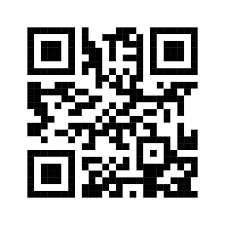 ZAŁOŻENIA PROJEKTU - CD
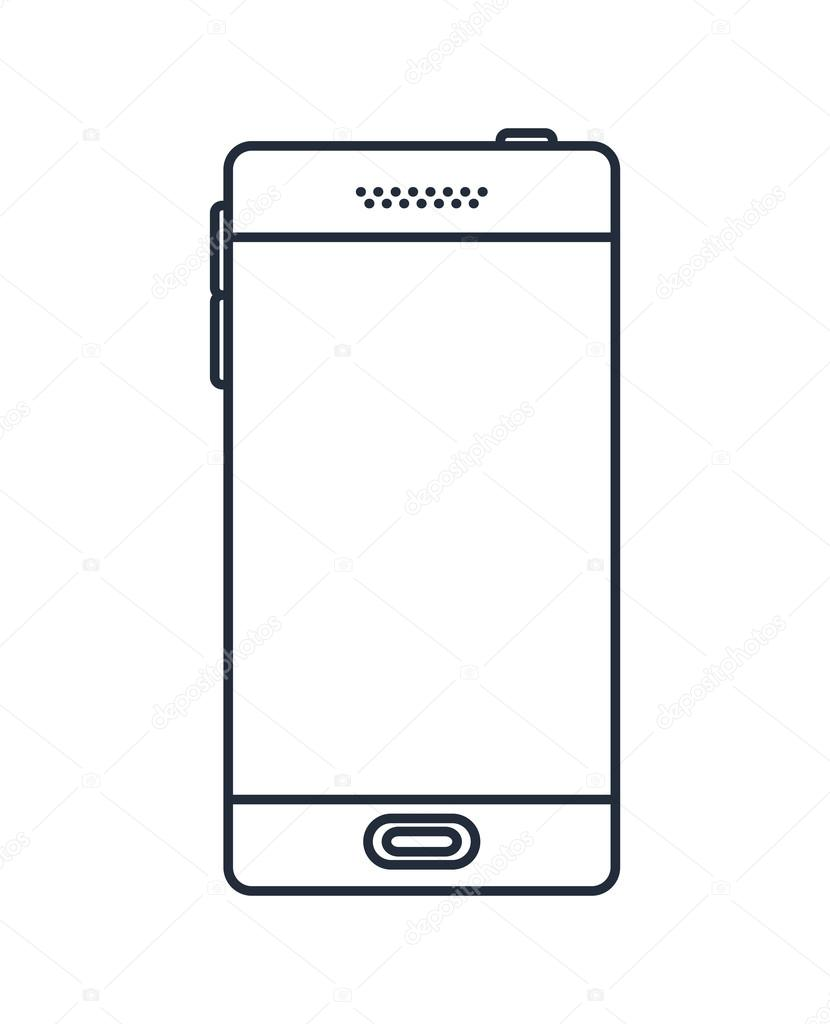 ZAŁOŻENIA PROJEKTU - CD
4. Przeprowadzenie wspólnej kampanii promocyjnej obszaru pogranicza na portalach społecznościowych, wykonanie niezbędnych materiałów informacyjnych i promocyjnych:
wykonanie map, folderów, spotu reklamowego oraz innych gadżetów (magnesy, eco magnesy, grafiki wykonane ręcznie, gry planszowe, itp.)
ZAŁOŻENIA PROJEKTU - CD
5. Organizacja spotkania integrującego społeczność – polsko-słowacką, promującego nowe szlaki rekreacyjno- turystyczne oraz zachęcającego lokalną społeczność do  współdziałania w kierunku budowania marki  turystycznej obszaru pogranicza Tatr.
CEL PROJEKTU
CEL GŁÓWNY
PRODUKTY PROJEKTU DO OSIĄGNIĘCIA
TRASY REKREACYJNE – KONCEPCJAPW
PRZEBIEG SZLAKÓW REKREACYJNYCH
LETNICH I ZIMOWYCH 
STRONA POLSKA 
7,65 KM
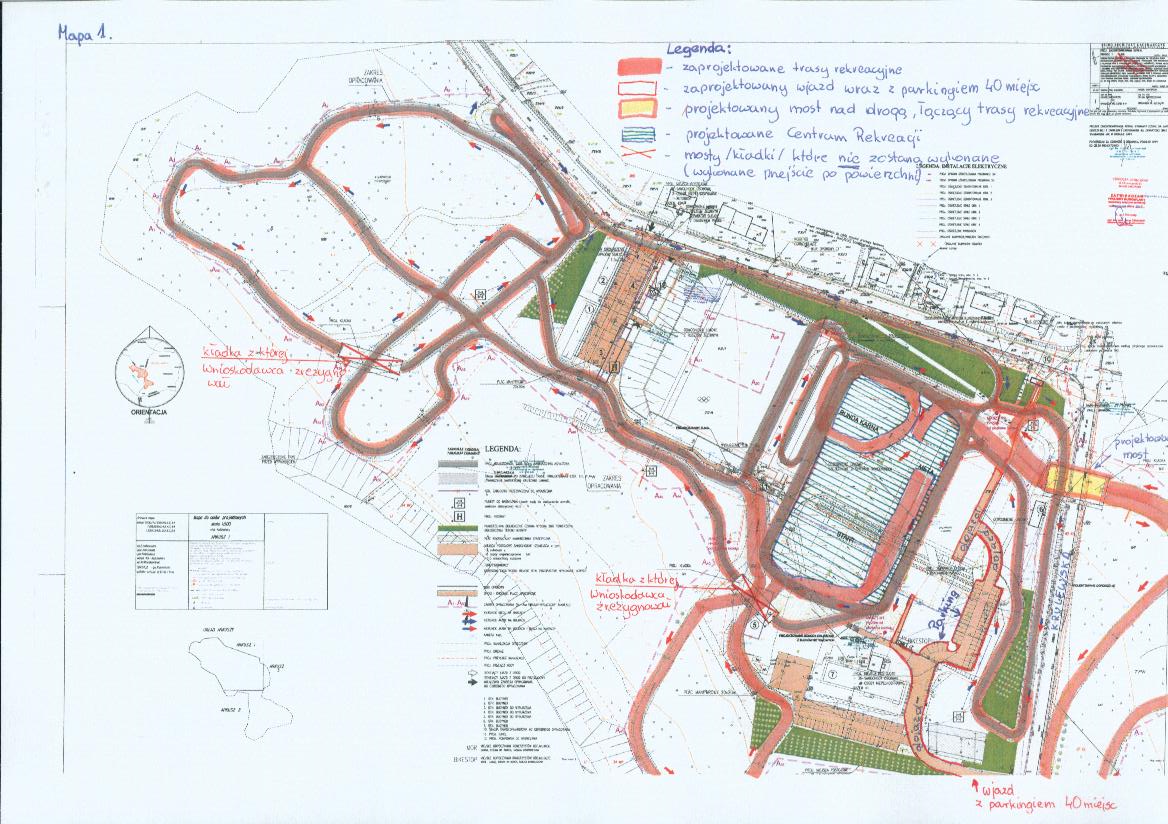 Trasy, strona zachodnia
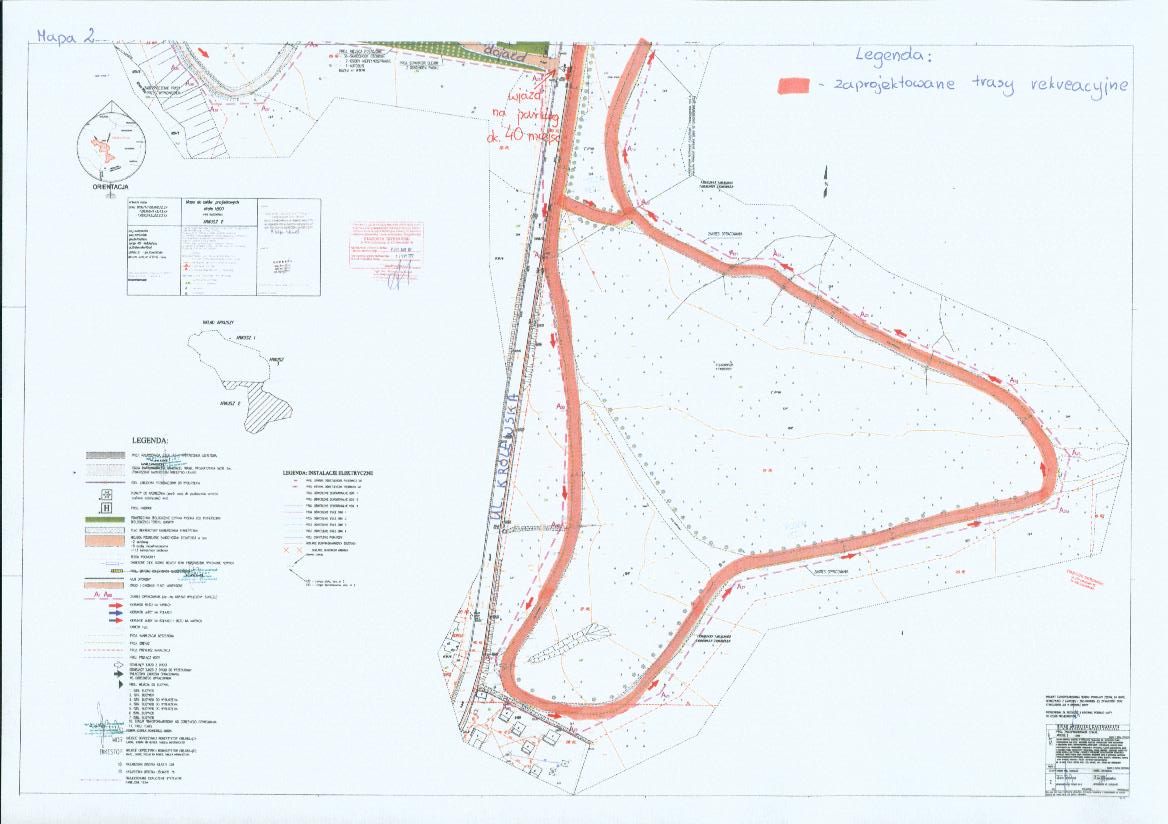 Trasy, strona wschodnia
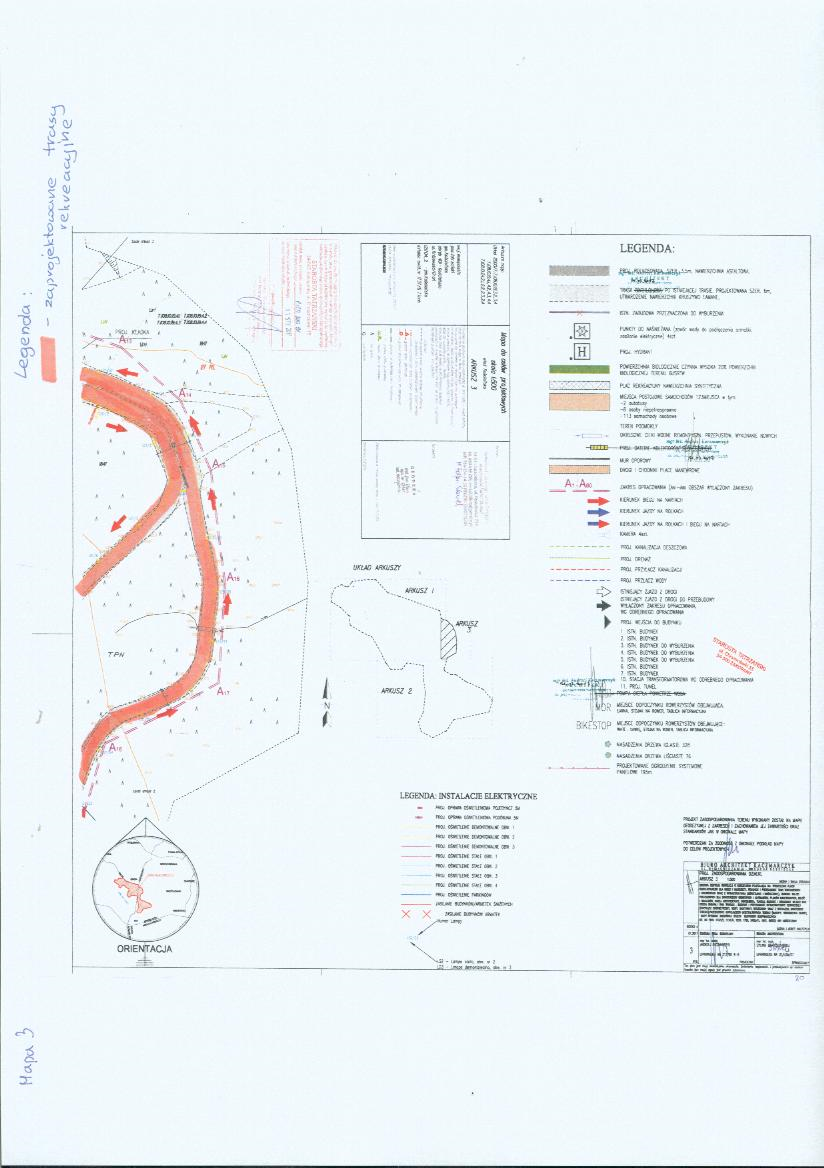 MOST- KONSTRUKCJA DREWNIANA
Koncepcja projektu mostu łączącego trasy po obu stronach drogi Królewskiej
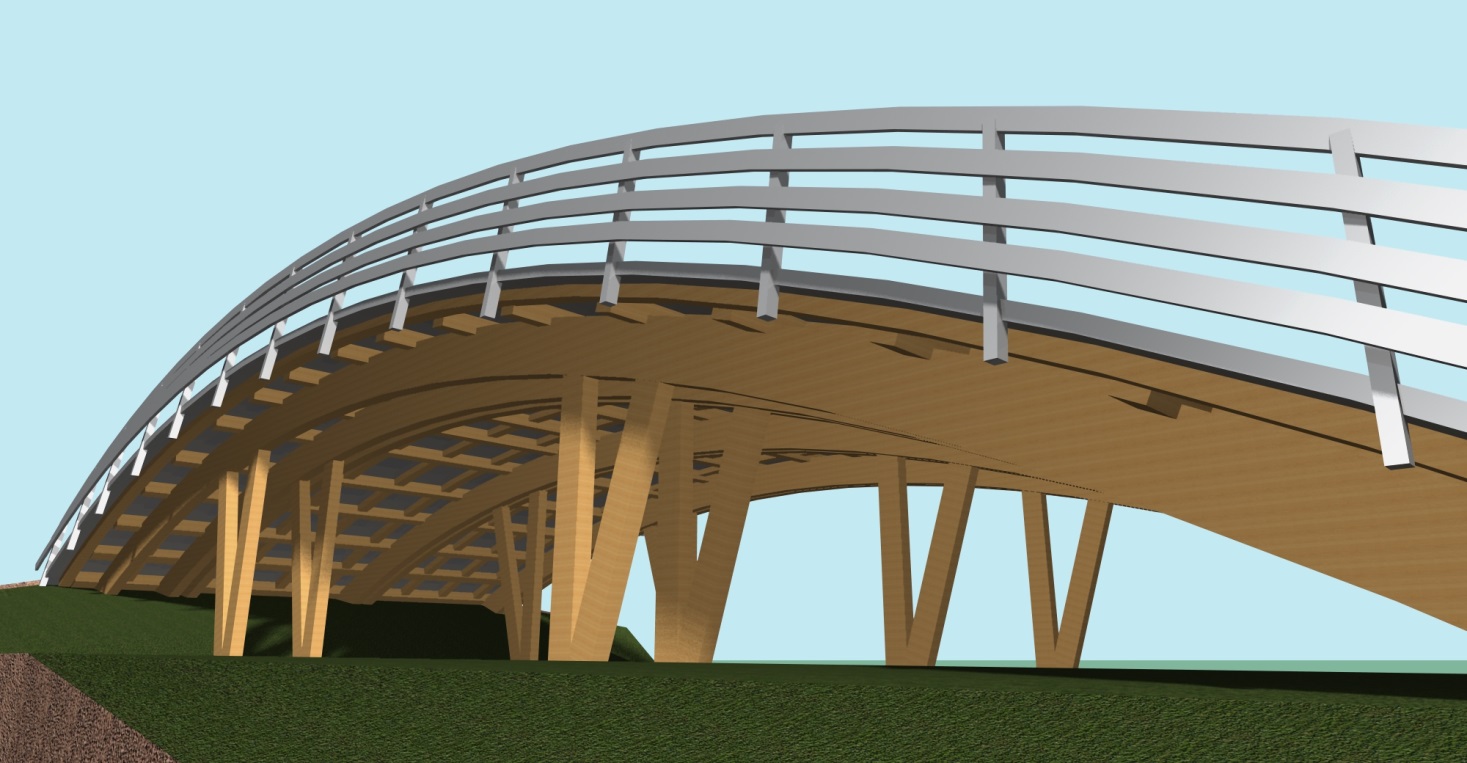 KONSTRUKCJA MOSTU NAD DROGĄ KRÓLEWSKĄ
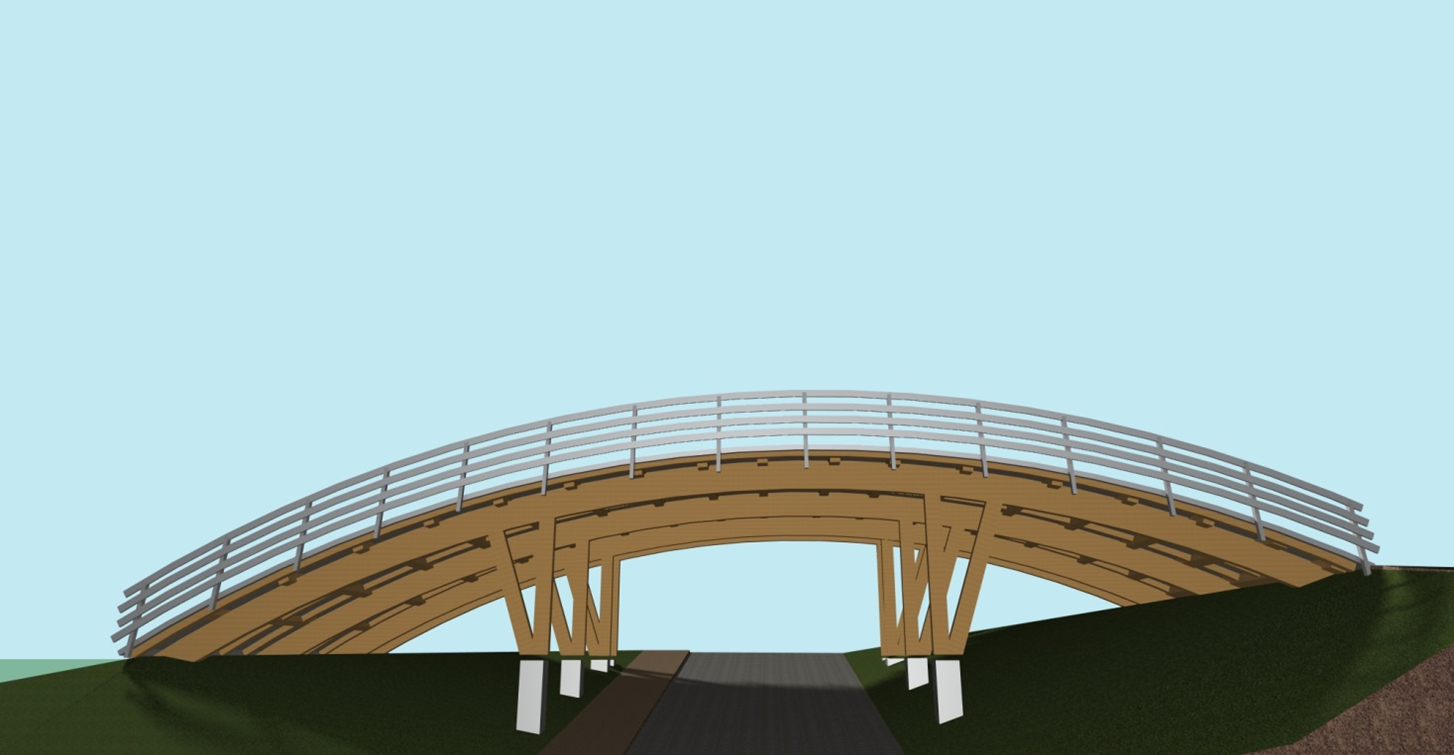 KONSTRUKCJA MOSTU NAD DROGĄ KRULEWSKĄ
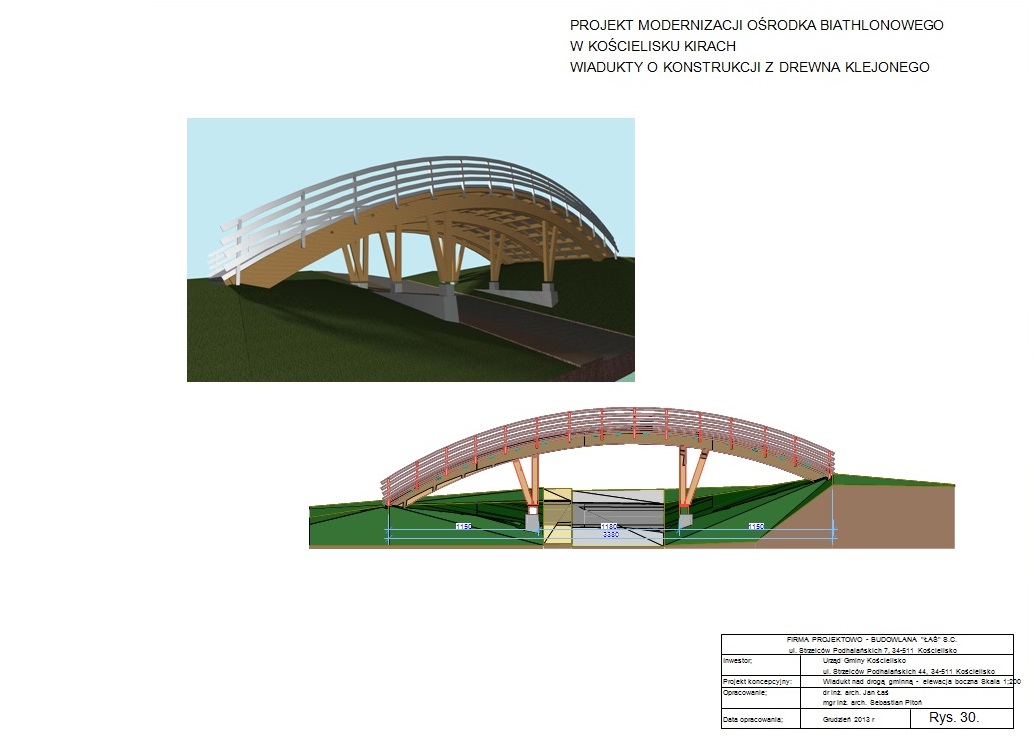 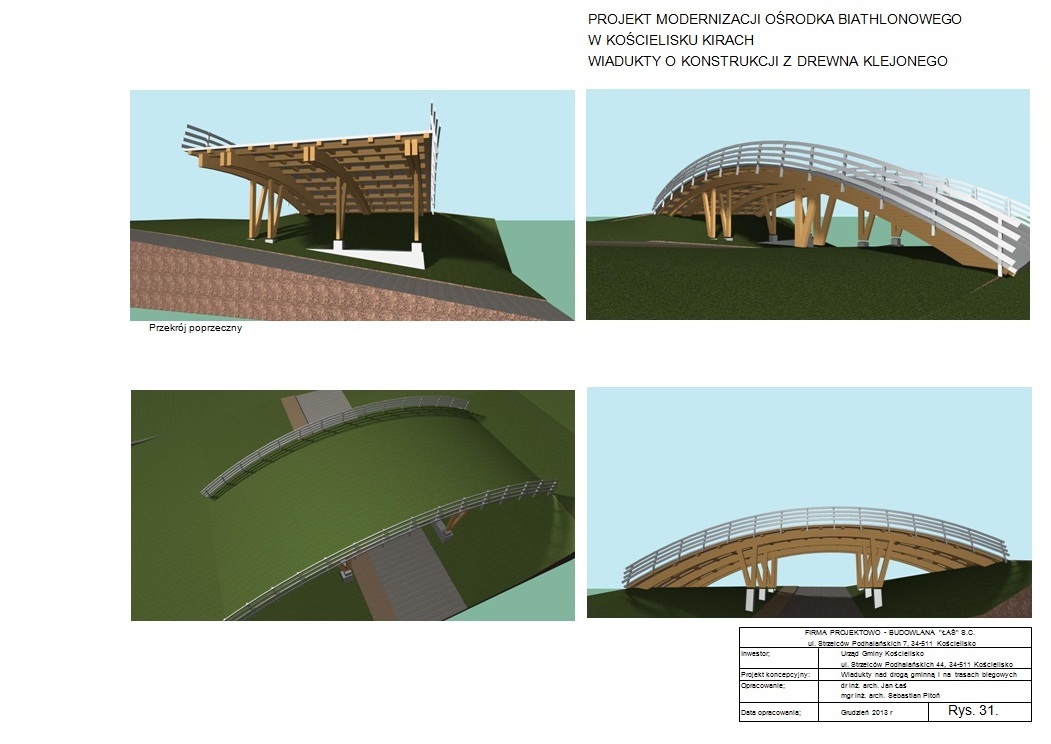 REALIZACJA 2019PW
Prace inwestycyjne
W dniu 14 marca 2019 r. Partner Wiodący, Gmina Kościelisko ogłosiła przetarg pn.: „ Budowa Centrum rekreacji w Kościelisku" w ramach projektu pn.: "Aktywna turystyka kluczem do rozwoju pogranicza”:
przetarg na roboty budowlane
tryb: przetarg nieograniczony
czas trwania przetargu od 14 marca 2019 do 15 lipca 2019
6 zapytań do przetargu
rozstrzygnięcie 15 lipca 2019
2 oferty wpłynęły
oferta najkorzystniejsza 12 104 000,00 zł brutto;
REALIZACJA 2019PW
Wyłoniony wykonawca do prac inwestycyjnych:
Konsorcjum firm:
 Firma Budowlano-Usługowa KUŁACH Władysław Kułach, Biały Dunajec ul. 
oraz
Przedsiębiorstwo Wielobranżowe STACHOŃ Krzysztof Stachoń, Zakopane
podpisanie umowy 20.08.2019.
przekazanie placu budowy 20.08.2019.
REALIZACJA 2019PW
Nadzór

Przetarg nadzór nad pracami inwestycyjnymi: 
Ogłoszonie: 24.07.2019
tryb: przetarg nieograniczony
czas trwania przetargu od 24 lipca 2019 do 14 sierpnia 2019 
0 zapytań do przetargu; -
rozstrzygnięcie 14 sierpnia 2019
5 oferty wpłynęły
oferta najkorzystniejsza 71 118,40 zł brutto
złożona przez Firmę Usługową DOBRY DOM Maciej Trzciński – 
podpisanie umowy 20 sierpień 2019
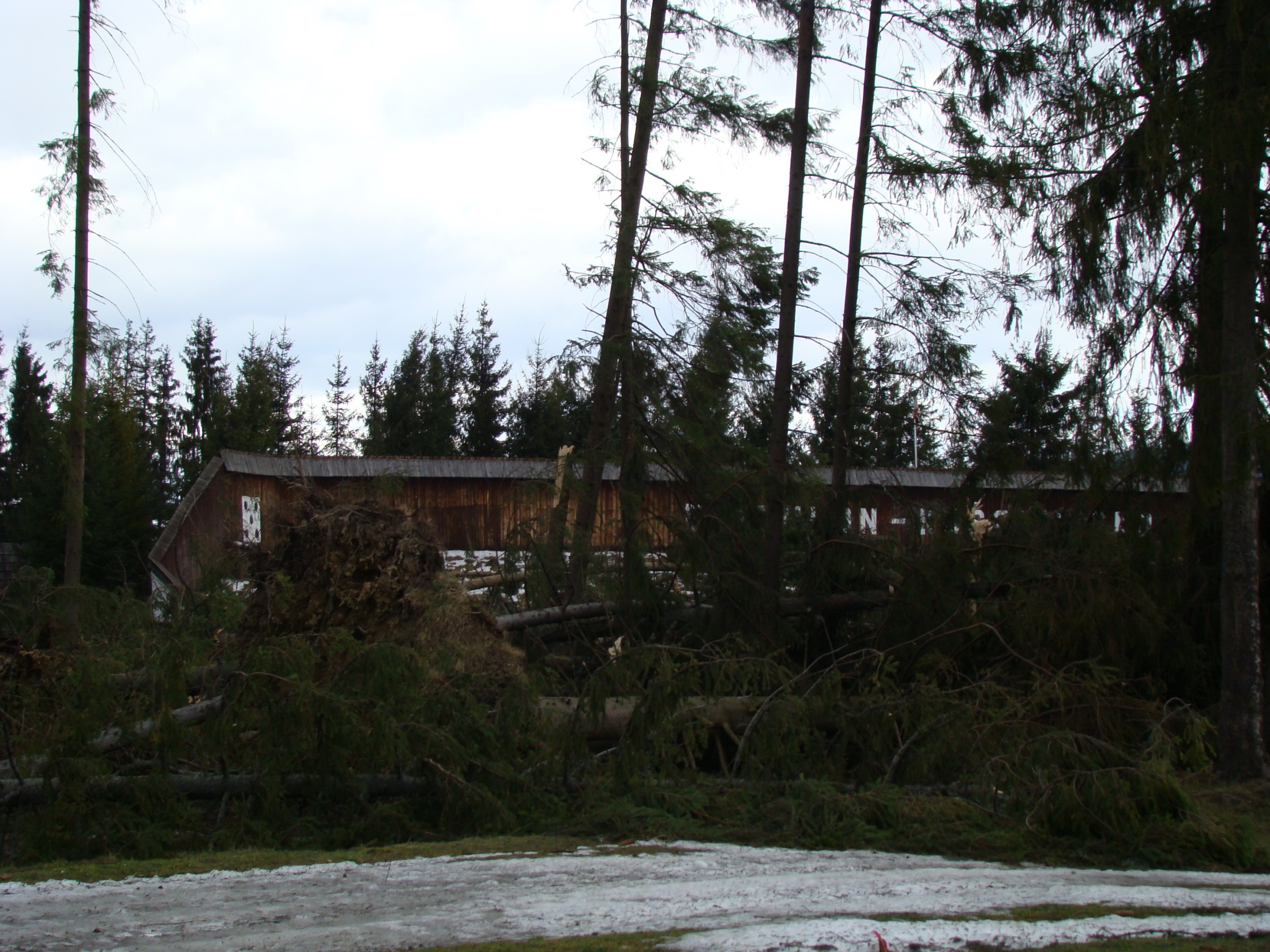 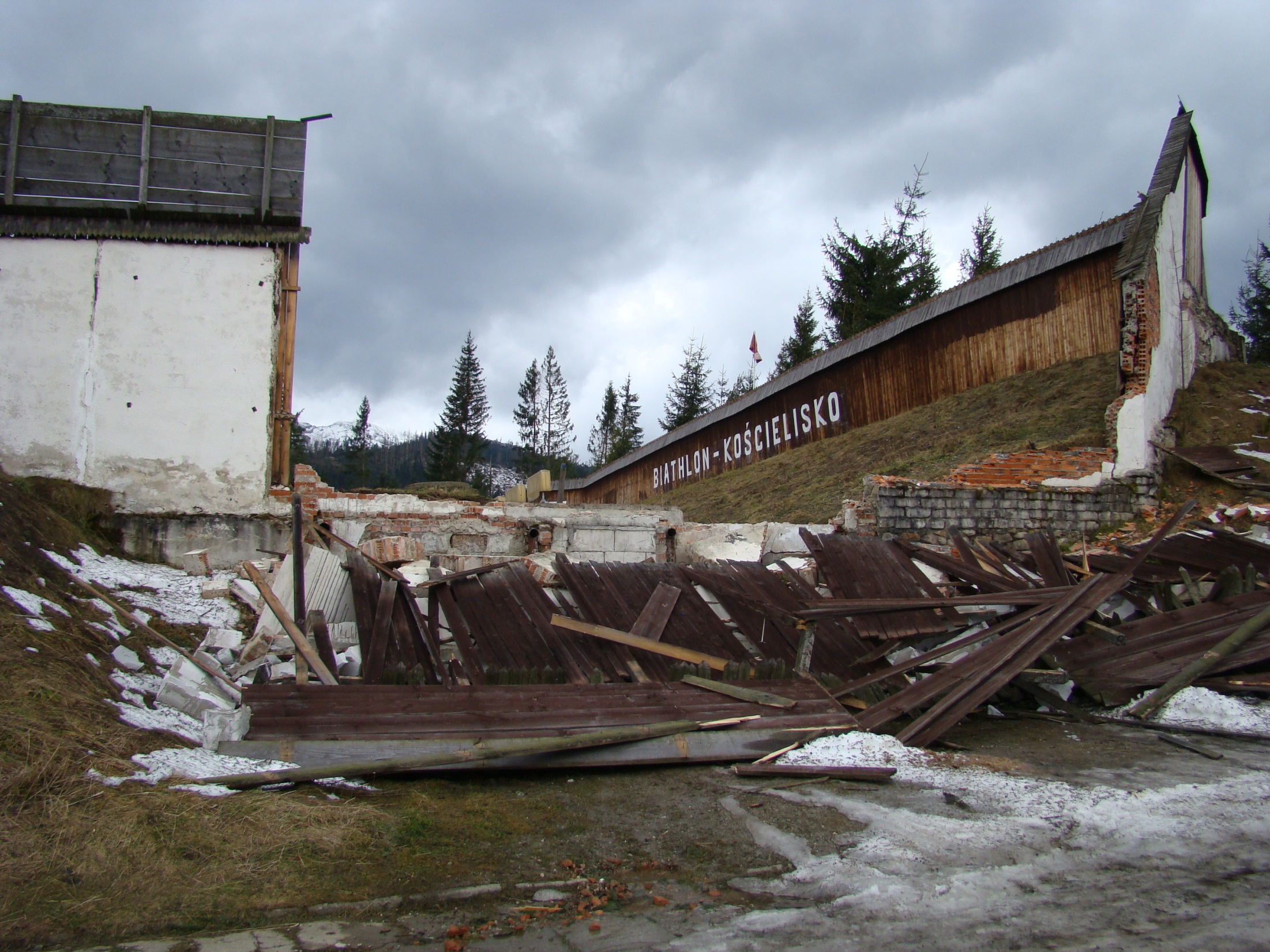 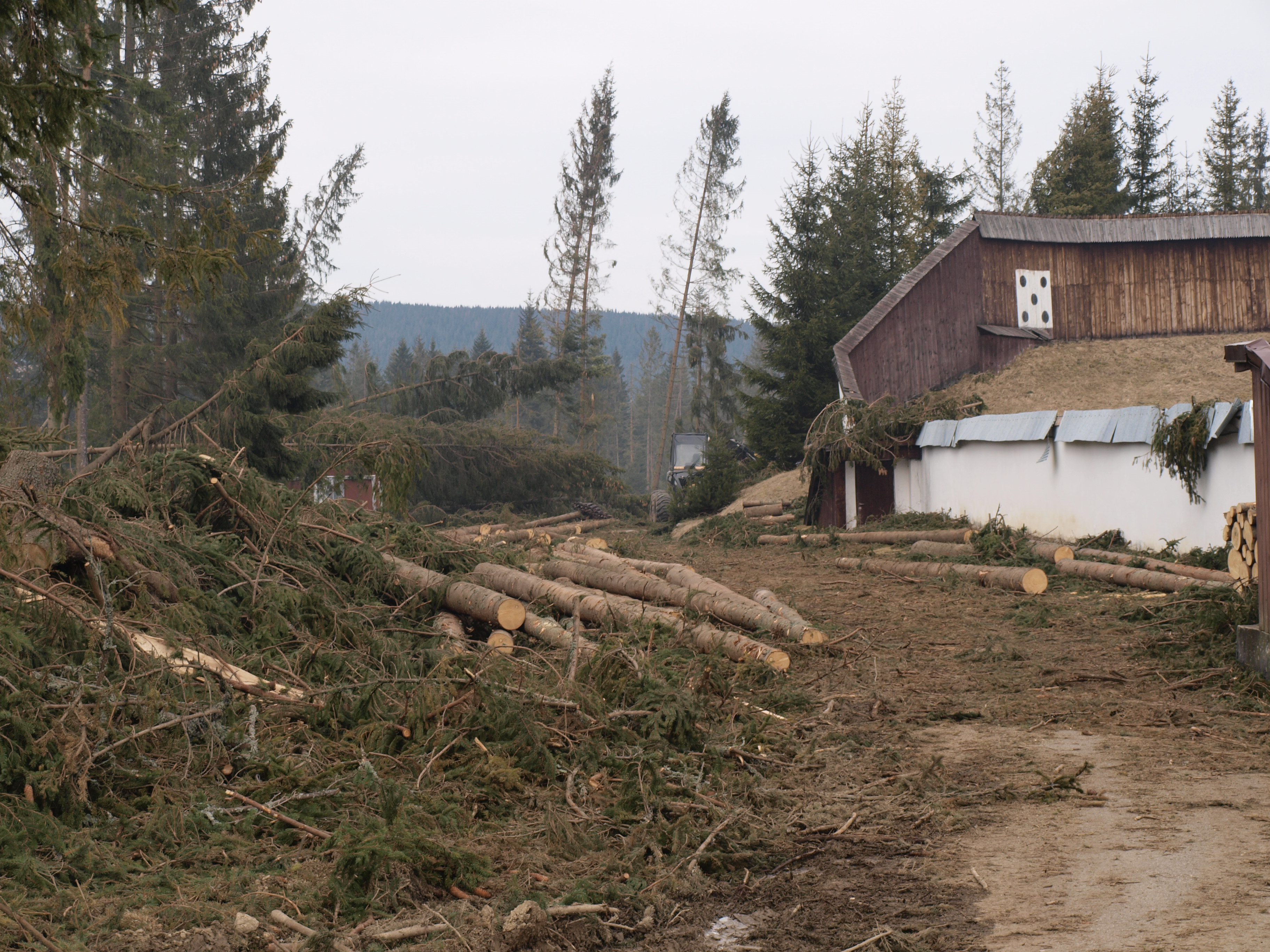 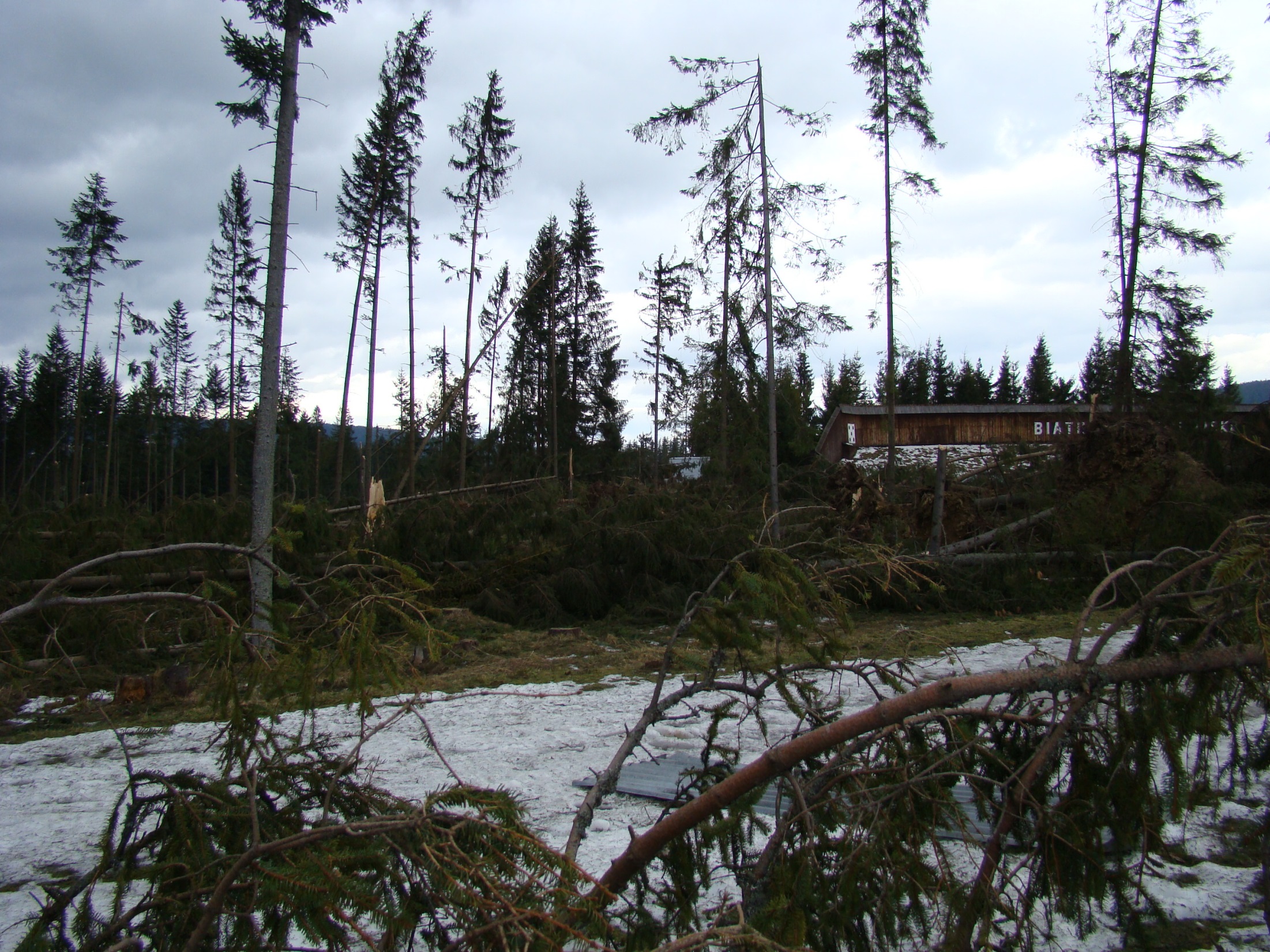 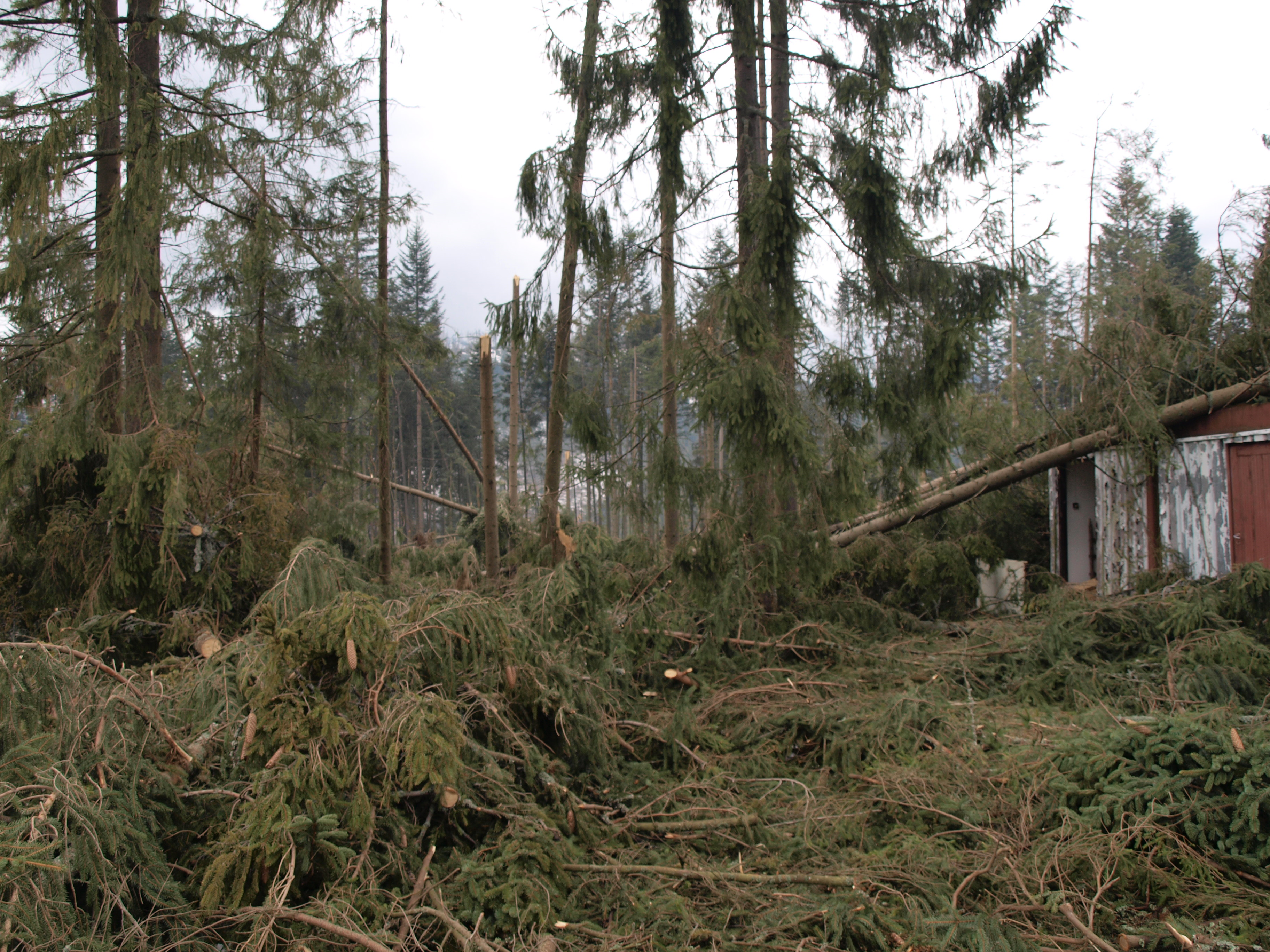 OZNACZENIE INWESTYCJI TABLICA INFORMACYJNO - Pamiątkowa
PROFILOWANIE TRAS, INFRASTRUKTURA OŚWIETLENIOWA
PROFILOWANIE, WYKONANIE PODBUDOWY POD TRASY REKREACYJNE
WYKONANIE PODBUDOWY POD TRASY REKREACYJNE
PROFILOWANIE TRAS, INFRASTRUKTURA OŚWIETLENIOWA
OZNACZENIE TABLICA INFORMACYJNO - Pamiątkowa
DZIĘKUJĘ ZA UWAGĘ!
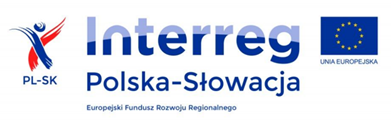